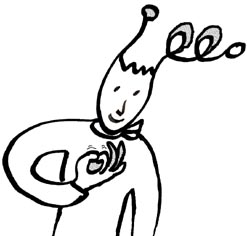 Les sons [ill]
Le réveil sonne, vite je m’habille.
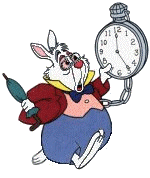 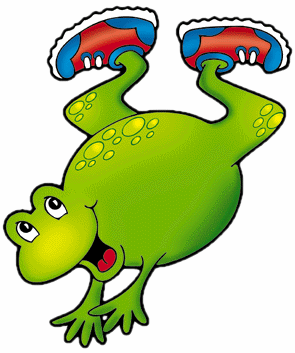 Le soleil brille. 
La petite grenouille sautille sur les cailloux.
La chenille se réveille, sort de son cocon et se transforme en un beau papillon violet.
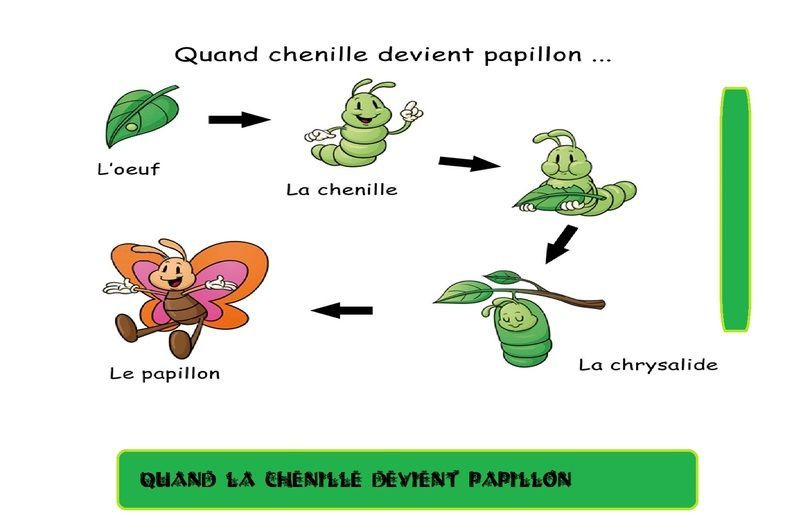 La petite fille fait une ratatouille, 
elle rajoute des nouilles 
et de la vanille, elle est folle !
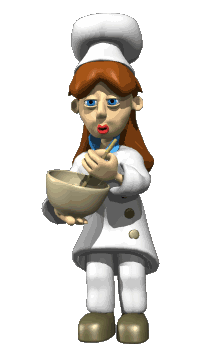 La vieille dame a sommeil, 
elle boit un bouillon de légumes 
et s’affale dans son fauteuil.
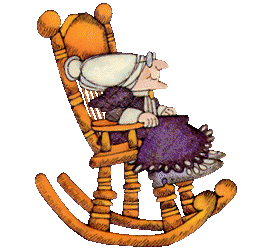 L’abeille est posée sur la feuille 
d’une grosse citrouille.
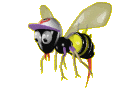 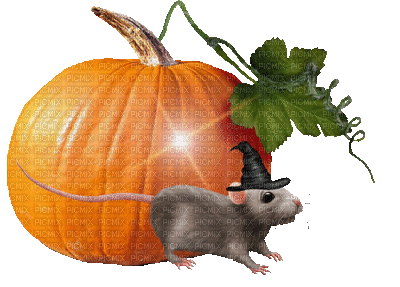 L’écureuil joue de la trompette sur la paille. 
C’est mon meilleur ami.
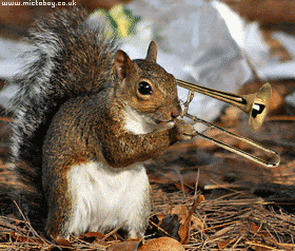 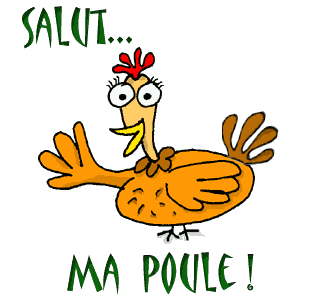 Cette nuit il a plu, 
le poulailler est tout mouillé.
Je suis la seule fille de la famille.
Les corneilles n’arrêtent pas de crier, 
j’ai mal aux oreilles.
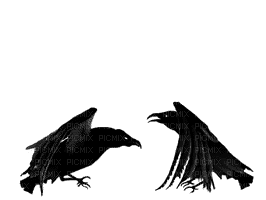 J’écris « ail » ou « aille »
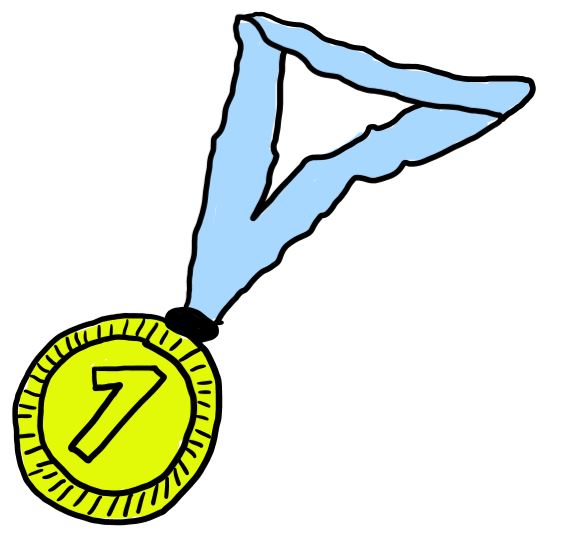 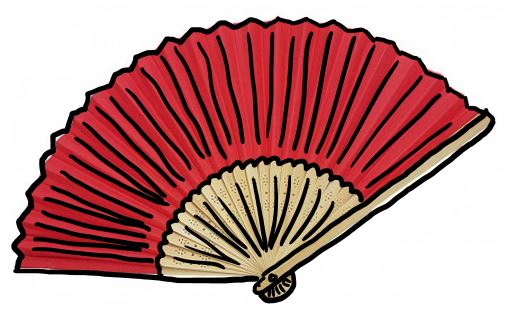 Un éventail
Une médaille
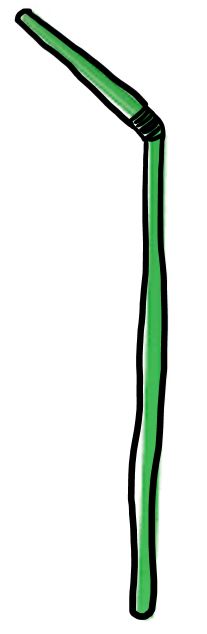 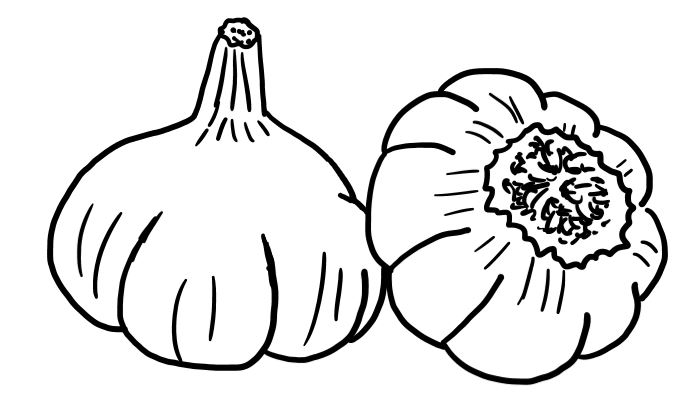 Une paille
de l’ail
J’écris « eil » ou « eille »
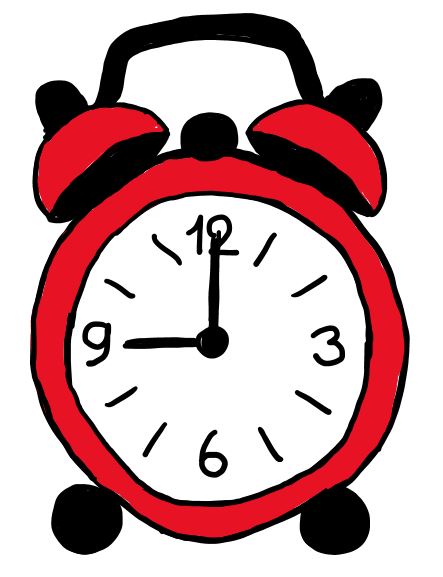 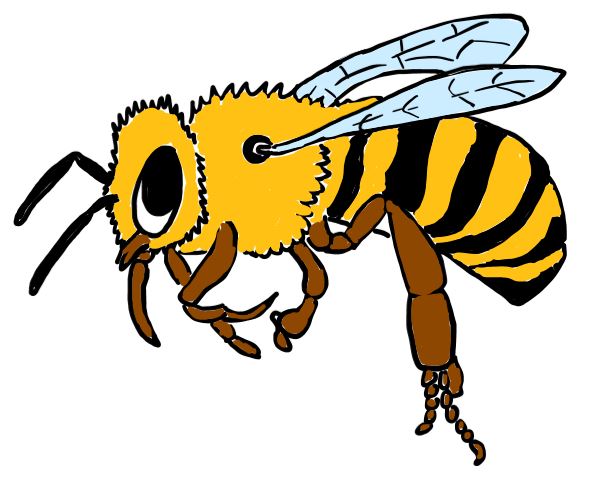 Une abeille
Un réveil
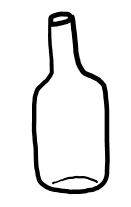 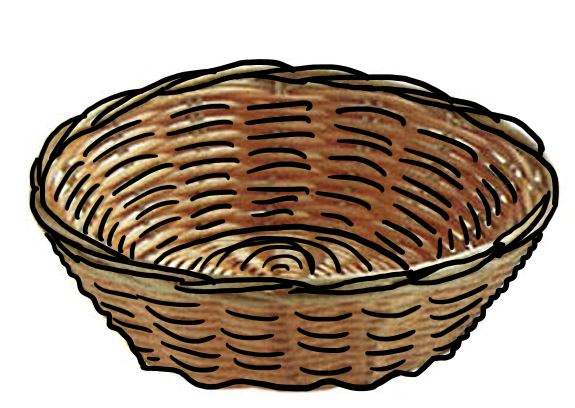 Une bouteille
Une corbeille
J’écris « ouil » ou « ouille »
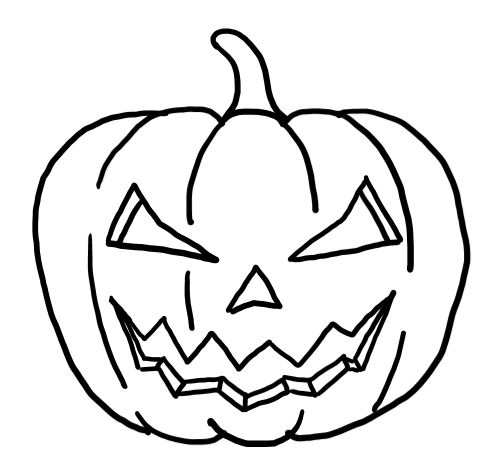 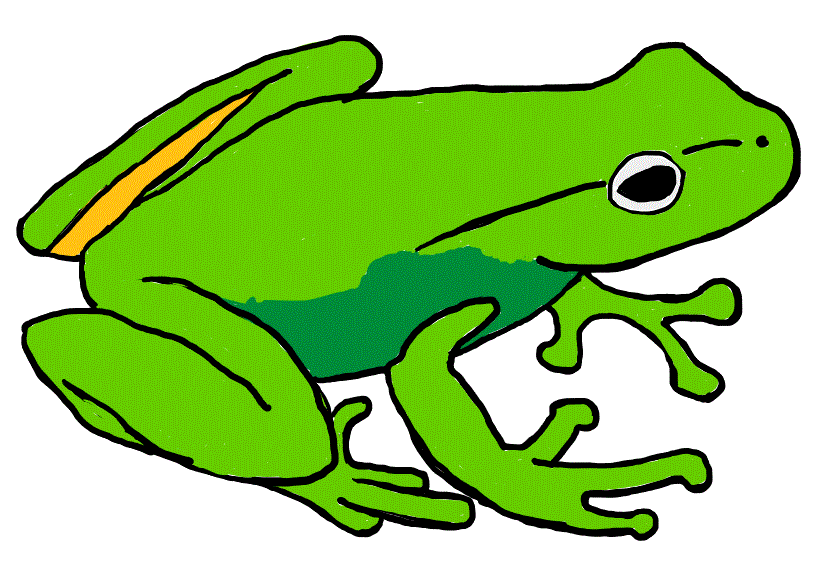 Une grenouille
Une citrouille
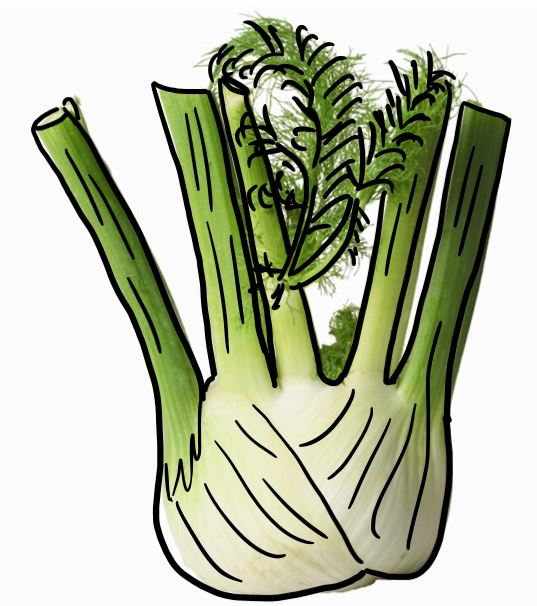 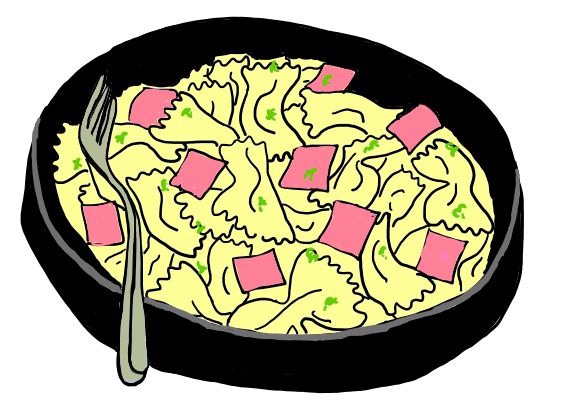 du fenouil
des nouilles
J’écris « euil » ou « euille »
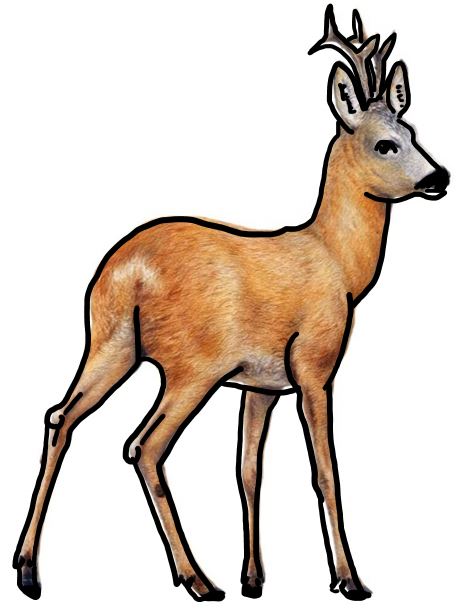 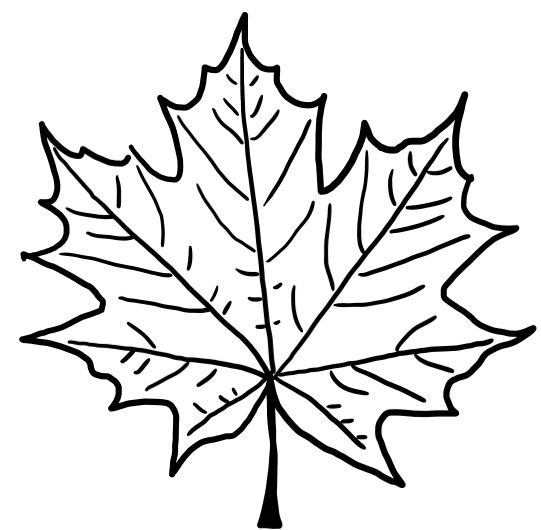 Une feuille
Un chevreuil
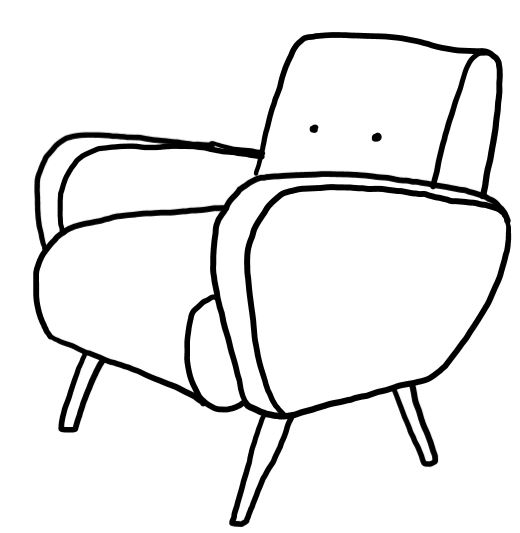 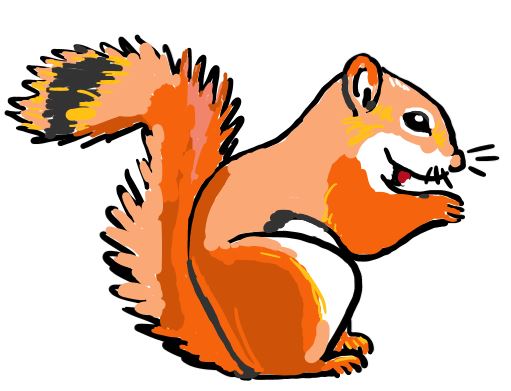 un fauteuil
un écureuil